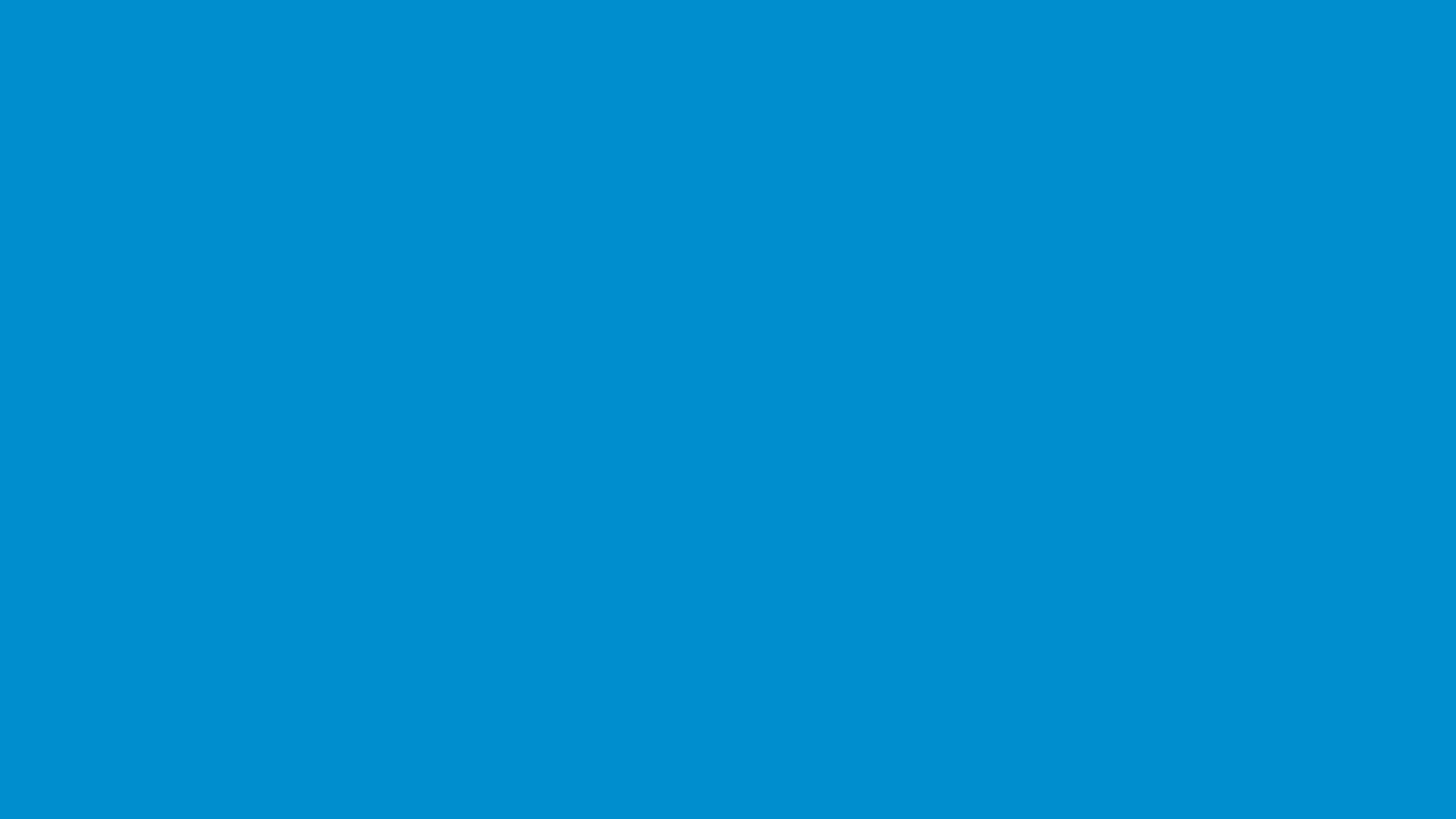 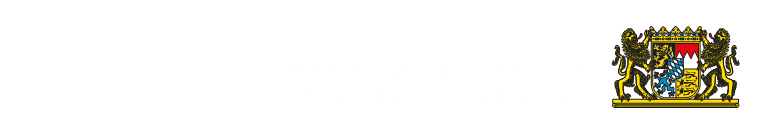 Freiwillige Rückkehr – 
Projektbeteiligungen des LfAR
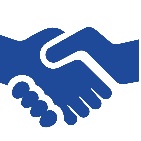 Das Bayerische Landesamt für Asyl und Rückführungen (LfAR) ist Zuwendungsgeber bzw. Kofinanzierer bei den folgenden Projekten zur Unterstützung der Freiwilligen Rückkehr.
REAG/GARP 2.0 - Programm („Reintegration and Emigration Program for Asylum-Seekers in Germany“/ Government Assisted Repatriation Program“) 2.0

Projektträger: BAMFProjektinhalt: Finanzielle und organisatorische Unterstützung ausreisepflichtiger Migrantinnen und Migranten als auch freiwilliger Rückkehrerinnen und Rückkehrer in das Heimatland oder bei der Weiterwanderung in ein anderes Land.
Brückenkomponente Albanien

Projektträger: GIZ
Projektinhalt: Neben praktischer Unterstützung, wie Empfang und Information am Flughafen, werden bis zu 12 Monate umfassende, individuelle Sozialberatung/-begleitung, psychologische Betreuung sowie Soforthilfemaßnahmen angeboten, als Vorbereitung für weiterführende Reintegrationsangebote und die Arbeitsvermittlung.



Rückkehr- und Reintegrationsberatung im Kosovo
Projektträger: Diakonisches Werk der Ev. Kirchenkreise Trier und Simmern-Trarbach
Projektinhalt: Nachhaltige Reintegration von freiwilligen Rückkehrerinnen und Rückkehrern und rückgeführten Personen in das alte Heimatland Kosovo, insbesondere durch konkrete Hilfsleistungen als auch durch angebotene Berufsausbildungen; Kooperation mit dem Projektpartner Diakonie Kosova in Mitrovice
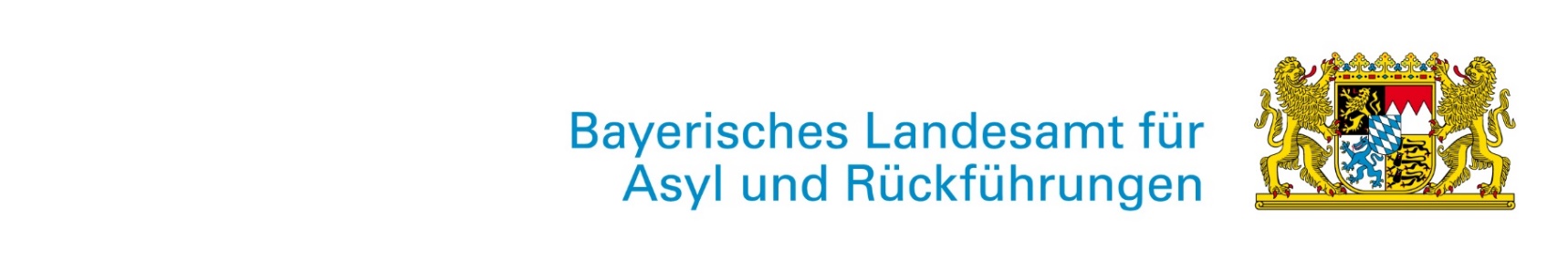 ZIRF-Counselling – Individuelle Rückkehrrelevante Anfragen (IRI)
Projektträger: IOM Deutschland
Projektinhalt: Anfrageberechtigte Stellen im Bereich der freiwilligen Rückkehr können über dieses Tool individuelle, aktuelle Informationen für rückkehrinteressierte Personen zur Situation in den Herkunftsländern weltweit abrufen. Dazu gehören folgende Themengebiete:  Medizinische Versorgung, Arbeitsmarkt, Wohnsituation, Bildung, Unterstützungsmöglichkeiten für vulnerable Personen, soziale Belange und öffentliche Verwaltung.


Integrierte Rückkehrplanung (IntegPlan VIII)
Projektträger: Micado Migration gGmbH, St. Ingbert/Saarland
Projektinhalt: Bereitstellung eines möglichst umfassenden, qualifizierten und nachfrageorientierten Weiterbildungsangebotes für Rückkehrberaterinnen und Rückkehrberater
zur Verbesserung der Qualität der Rückkehrberatung in Deutschland. 


IntegPlan EFProjektträger: Micado Migration gGmbH, St. Ingbert/Saarland
Projektinhalt: Unterstützung der Rückkehrberatungsstellen bei der Suche nach Dienstleistern in Rückkehrländern, die nicht von EURP bedient werden.


Perspektive Heimat: Dialogtour zu Rückkehr aus dem Freistaat Bayernund Chancen in Nigeria

Projektträger: Social Impact gGmbH
Projektinhalt: Das Projekt möchte ausreisepflichtige nigerianische Staatsbürgerinnen und Staatsbürger in Bayern über die Möglichkeiten einer freiwilligen Rückkehr nach Nigeria unterrichten.


Integration und Stabilisierung von Rückkehrenden aus Bayern im Kosovo – För-derung durch Sachleistungen

Projektträger: AWO Kreisverband Nürnberg e.V.
Projektinhalt: Die Integration von kosovarischen Rückkehrenden aus Bayern im Herkunftsland Kosovo soll durch bedarfsorientierte Sachleistungen unterstützt werden. Ein besonderer Schwerpunkt liegt hierbei auf der Sicherstellung der Rechte von Kindern auf Teilhabe und Bildung (z.B. durch die Finanzierung von Schulmaterialien).
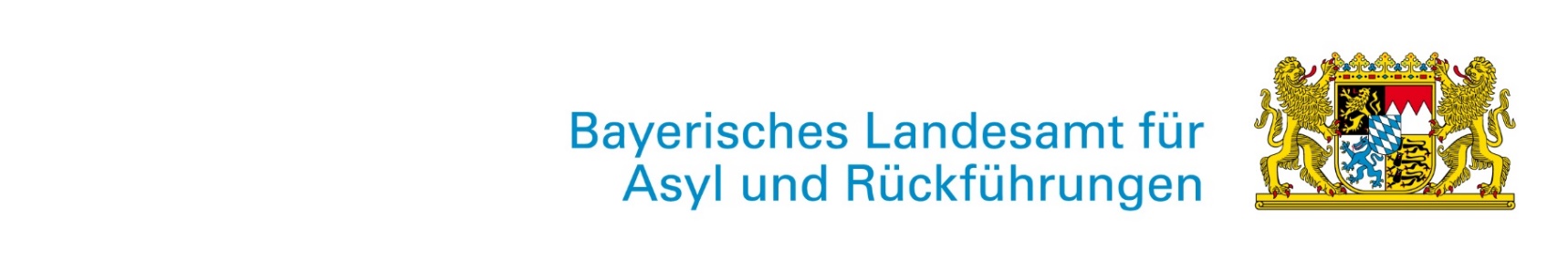 Reintegrationscoaching PLUS(„Reintegrationscoaching mit individueller Qualifizierung für Rückkehrwillige PLUS“)
            
Projektträger: bfz gGmbH und LfAR
Projektinhalt: Rückkehrwillige Personen aus Bayern erhalten im Rahmen des Projekts die Chance, die noch verbleibende Zeit in Deutschland aktiv für ihre berufliche Zukunft im Herkunftsland zu nutzen. Hierzu werden individuelle maßgeschneiderte Qualifizierungseinheiten geplant und durchgeführt.
Das Projekt „Reintegrationscoaching PLUS“ wird vom Asyl-, Migrations- und Integrationsfonds („AMIF“) der Europäischen Union kofinanziert.










Kontinuierliche Suche nach weiteren Projekten

Das LfAR hält einen regen Kontakt mit möglichen Projektträgern, um interessante Projektideen in die Tat umzusetzen. Darüber hinaus können dem LfAR gerne Projektideen zur Freiwilligen Rückkehr vorgestellt werden.
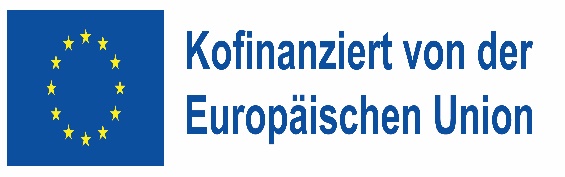